We are….. Gilmer ISD
MISSION:
 Prepares every student for the workforce or postsecondary training;
Recognizes and educates each child as a unique individual;
Nurtures academic, social, and cultural differences; and
Develops responsible citizens who contribute to the community’s success and strength.
BELIEFS:
Everyone can learn;
Every child should feel welcome, loved, and safe;
A solid educational foundation prepares students to fulfill their life’s ambitions and dreams;
Extracurricular and co-curricular activities enhance academic achievement;
Every staff member is vital to the educational experience;
Students, educators, parents, and community members share in the responsibility for the encouragement and success of students; and
Learning is a consequence of thinking and doing
Gilmer ISD SMART Goal Training
Teacher Training
August 3, 2015
Meeting Norms
Stick to the Agenda

Be prompt and prepared

Squirrel- use sticky notes

Technology- turn to silent/off and take care of personal business

Be an active, respectful, honest participant
What is SMART?
In a Nutshell….
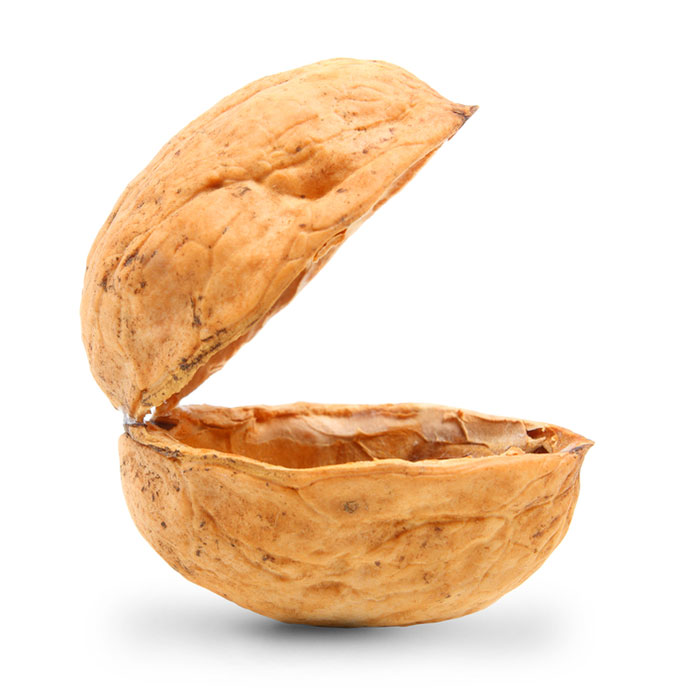 Collaboration
Data
A  School Improvement Model
Common mission, vision, and value and beliefs
Focus on teaching and learning
Plan for student achievement
Pareto Principle
80/20 Rule
80% of the trouble is caused by 20% of the problems
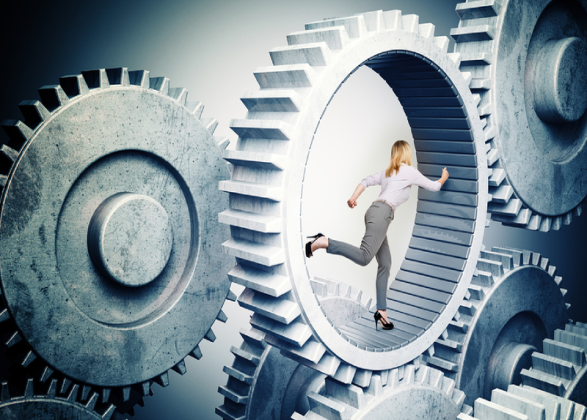 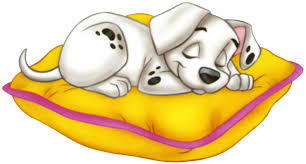 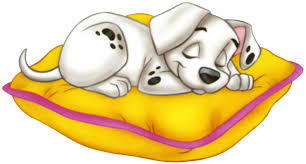 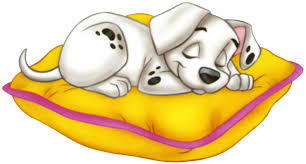 20%
20%
20%
20%
Keeps us spinning our wheels!
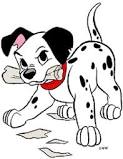 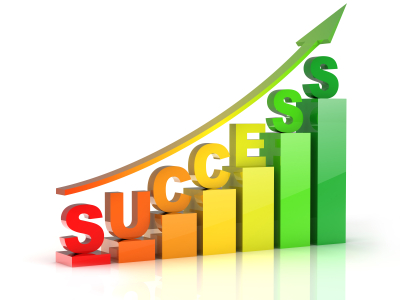 20%
Moves us toward…
S.M.A.R.T. Framework 
for Shared Responsibility
FOCUS
clearly defined goals
Where do we want to be?
Where should we focus next?
Capacity
Leadership
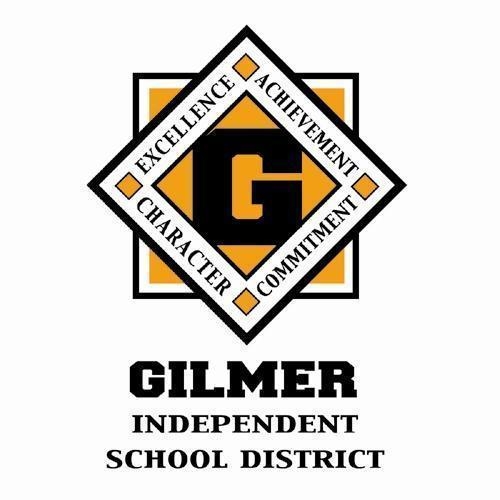 teamwork
what works?
Where are we now?
How will we get to where we want to be?
What are we learning?
REFLECTION
COLLABORATION
[Speaker Notes: The school improvement model that GISD has chosen to use is the SMART Goal Framework

Ultimate goal is to build leadership capacity]
S
Strategic
Specific
T
M
Setting SMART Goals
Time-bound
Measurable
A
R
Result-based
Attainable
Goal Tree
Results Goal
Indicators
Measures
Targets
General Rule:
District-wide goals are written 3-5 years out.
  Campus-wide goals are written 1-3 years out.  Content/Grade Level goals are written for one year. Result Goals state the Subject GAN and a percentage to attain.
The skills, knowledge or evidence of performance that comprise or lead to proficiency in our goal area.
Tools used to monitor progress toward our goal.  Measures may be specific to the indicators.
Shorter term incremental steps toward the goal.  Targets can be set for each measure from the baseline data.
[Speaker Notes: Create Goal Tree Drafts from each Campus for District Goal]
Dimensions of Student Engagment
Listening in class
Participating in discussions
Following directions
Doing assignments
Working hard
Enjoying class
Feeling comfortable
Being interested in the material
Wanting to do well
BEHAVIORAL
EMOTIONAL
Thinking about the content
Investing mental energy
Trying to figure out what one doesn’t understand
COGNITIVE
Kristy S. Cooper, Harvard University
[Speaker Notes: Sigrid- Tell the back story of the survey and how is was used to get our current District SMART Goal.

Where did the majority of your teacher comments fall in the questions about student engagement?  (Behavioral, Emotional, Cognitive).

LUNCH BREAK]
District Goal Tree
Results Goal
Indicators
Measures
Targets
Teacher
Perception
Survey
Dimensions of Student Engagement
By 2015, 100% of the instructional staff will master the implementation of a minimum of 5 new thinking routines and engagement strategies.
By 2017, 100% of the instructional staff will study and implement thinking routines and engagement strategies to ensure that students are reasoning, thinking, and communicating.
Student
Survey
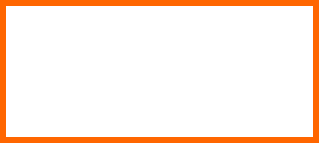 Student Engagement  Portfolio
    Evidence of Documentation
    Samples of student work
    Samples of lesson  
      integration
    Professional development    
     agendas from team meetings
By 2016, 100% of the instructional staff will master the implementation of a minimum of 5 new thinking routines and engagement strategies.
Professional Development
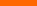 High Level Performance 

Level III Performance on STAAR
Recognition  in Co-curricular/
      Extracurricular Activities
Achieve Highest Level on 3 of 4 Performance Tasks
By 2017, 100% of the instructional staff will master the implementation of a minimum of 5 new thinking routines and engagement strategies.
Thinking Routines and Engagement Strategies
Walkthroughs
Zoning
Zoning is the tool used to help determine student growth
Above Proficient
Teachers and Students use the Zones to help develop their SMART goals
90% - 100%
Proficient
77% - 89%
Teachers ‘zone’ students, then provide quality instruction to support students as they move up through the zones.  Teachers monitor this process through ‘Zoning’
Below Proficient
61% - 76%
Way Below Proficient
60% and
GAN
GAN
Greatest Area 
of Need
Analyze ALL data to determine the greatest area of need (GAN)
Data-Logic Chain vs. 
30+ Minute Meeting Process
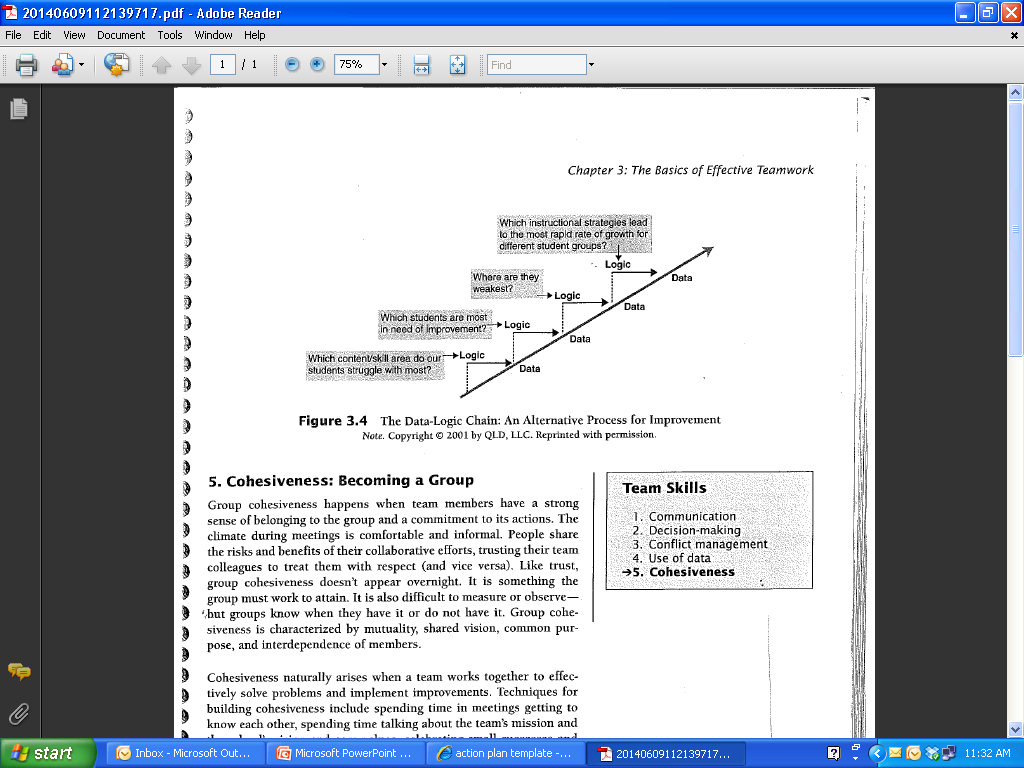 Data-Logic Chain
Which instructional strategies lead to the most rapid rate of growth for different student groups?
Where are they weakest?
Which students are most in need of improvement?
Which content/skill area do our students struggle with most?
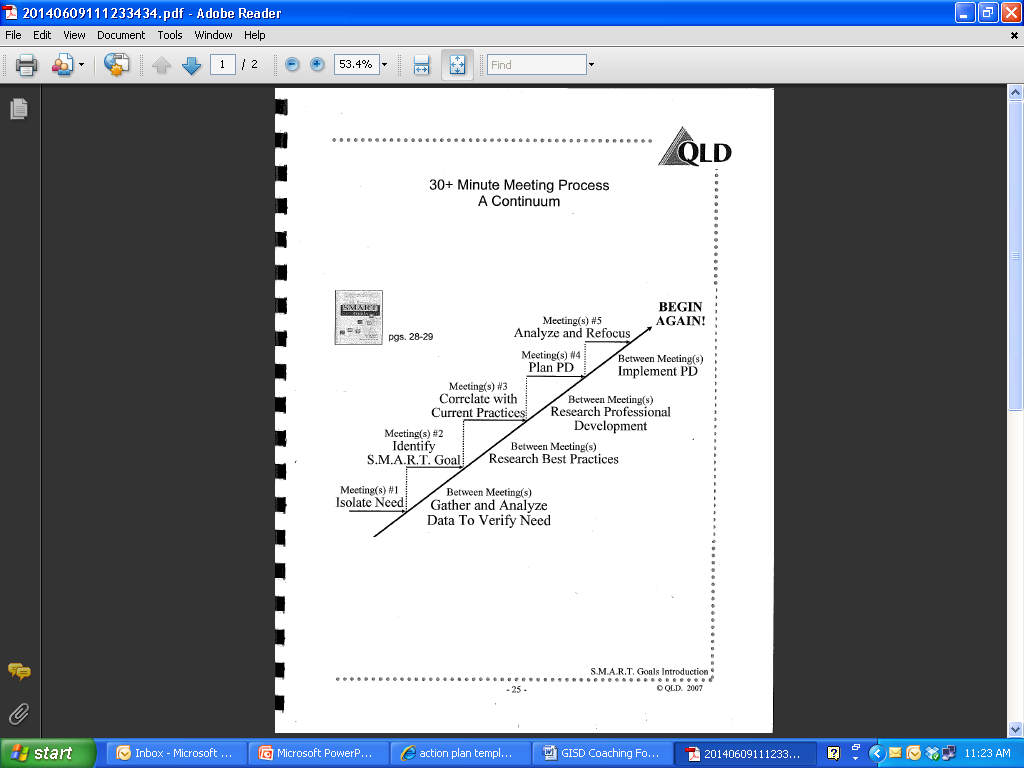 30+ Min Meeting 
Process
Turbo Meetings
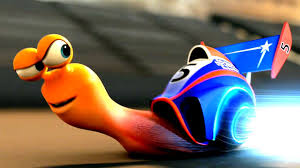 TURBO Meetings Have…
Meeting Roles:
 Facilitator
 Timekeeper
 Scribe
 Recorder
Ground Rules:
 attendance
 promptness
 equal opportunity
 conversation courtesies
 assignments
 decision making
 confidentiality
 accountability of norms
 meeting evaluation
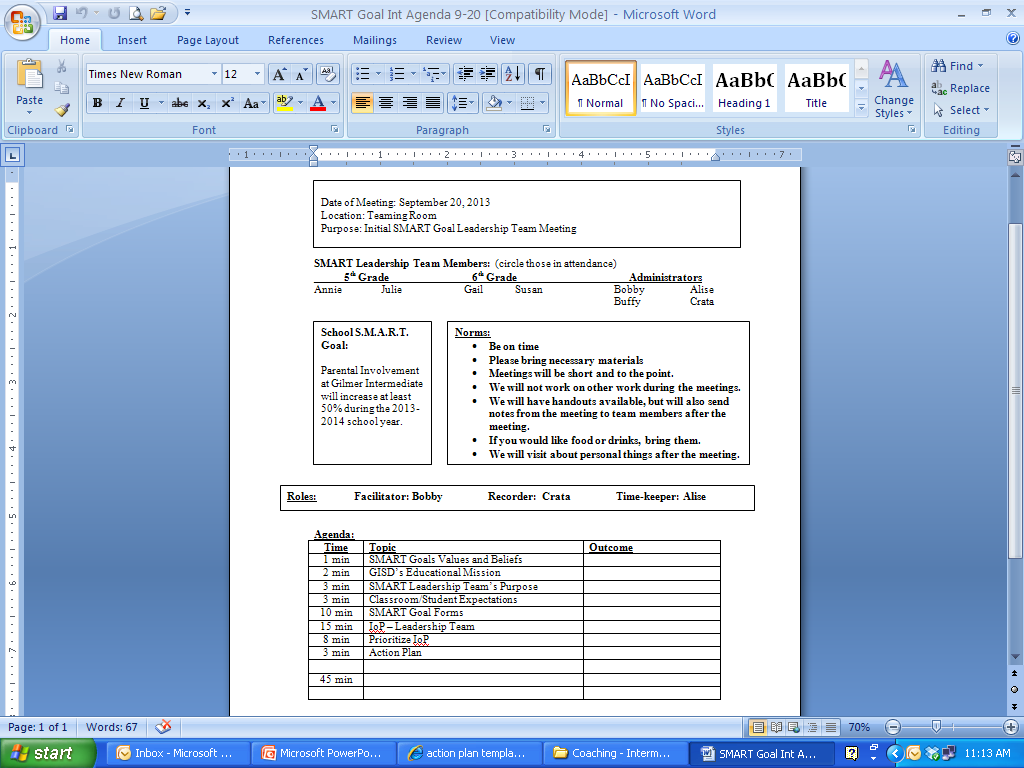 Agendas:
 purpose
 meeting outcomes
 topics
 time estimates
 lead people
 methods/processes
 flex items
 action steps
Action Plans
An action plan is a way to make sure your team's vision is made concrete. It describes the way your team will use its strategies to meet its goals.
Action Plans Have…
Next Short Term Action Steps:
What actions or change will   you take back to your campus teams
Who’s Responsible:
What members of the team will carry out each step
Timeline:
What is a reasonable time for completing each step
Resources:
What resources/tools will be used
[Speaker Notes: Kim]
Hierarchy of SMART Goal Teams
Leader/Facilitator for Campus
  Receive information before Steering Committee in half day segments
  Hold Campus Accountable through Action Plan
  Facilitate/Guide Campus during Steering Committee meetings
  Ensure attendance of team members for Steering Committee meetings 
   and Coaching Sessions
Administrative 
Team
Inform Committee about District Needs
  Monitor District’s IoP and Dashboard
  Serve as a Voice for the Campuses
  Accountable for distributing information to Campus
  Attend required Coaching Sessions
Steering 
Committee
Build Leadership Capacity…this team may consist of other members that the 
   Campus Administrator would like to include in the process
  Accountable for distributing information to Campus
  Attend required Coaching Sessions
Campus 
SMART Teams
Build Leadership Capacity
  Reflect on Action Plans and Steps for Growth
  Discussions centered around District’s IoP
  Coaching Sessions will include some Steering Committee members and some
   additional campus teachers (this team will change each session)
Coaching 
Sessions
Campus 
Contact 
Person
Communicate with Buffy Massey
  Collect Evidence for SMART Binder 
  Keeper of SMART Binder
Elementary –  TBD
Intermediate – TBD
Junior High  -TBD
High School – TBD
Build Leadership Capacity
  Reflect on Action Plans and Steps for Growth
  Discussions centered around District’s IoP
Coaching 
Sessions
Window Dates for Coaching Sessions:
October 19 – 30
December 14 – January 8
February 15 – 26
April 18 – 29  
Principals will work with Buffy Massey to determine dates and times for their campus
Inform Committee about District Needs
  Monitor District’s IoP and Dashboard
  Serve as a Voice for the Campuses
  Accountable for distributing information to Campus
  Attend required Coaching Sessions
Steering 
Committee
July 30 – New Administrator training w/SMART Goal Framework
August 11 – Steering Committee Meeting – 12:30 – 3:30
November 3 – Admin – Morning and Afternoon session
November 4 – Steering Committee Meeting – 2:00 – 5:00
January 20 – Admin – Morning and Afternoon session
January 21 – Steering Committee Meeting – 1:30 – 4:00
March 15 – Admin – Morning and Afternoon session
March 16 – Steering Committee – 2:00 – 5:00
May 17 – Admin – Morning and Afternoon session
May 18 – Steering Committee – 2:00 – 5:00
Steering Committee: We wanted to include a broader depth of instructional staff plus APs.  The idea is to have one person designated as the campus contact for Buffy Massey and for the administrative staff to send one or two administrators to the steering committee meeting so that everyone has an opportunity to participate first hand.
S.M.A.R.T. Resources
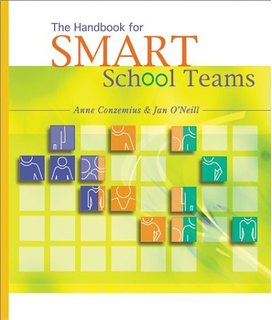 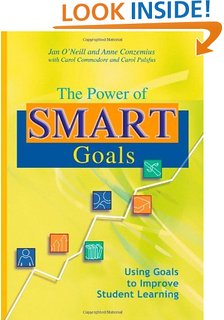 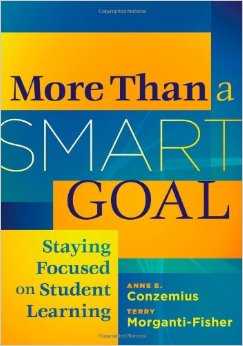 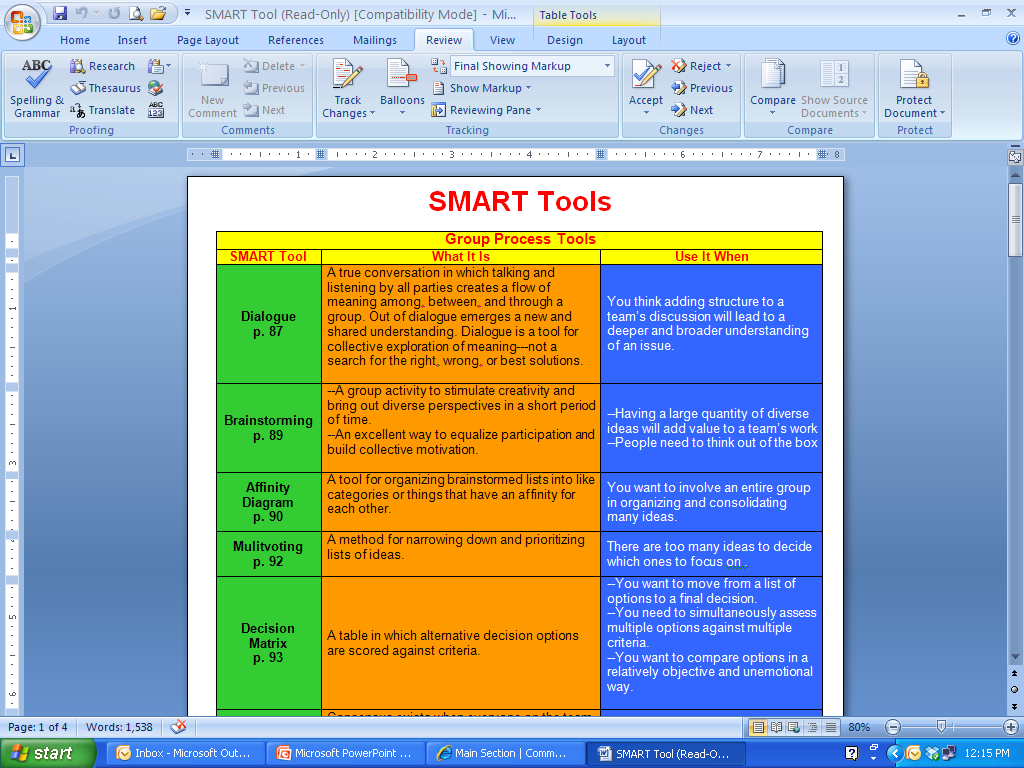